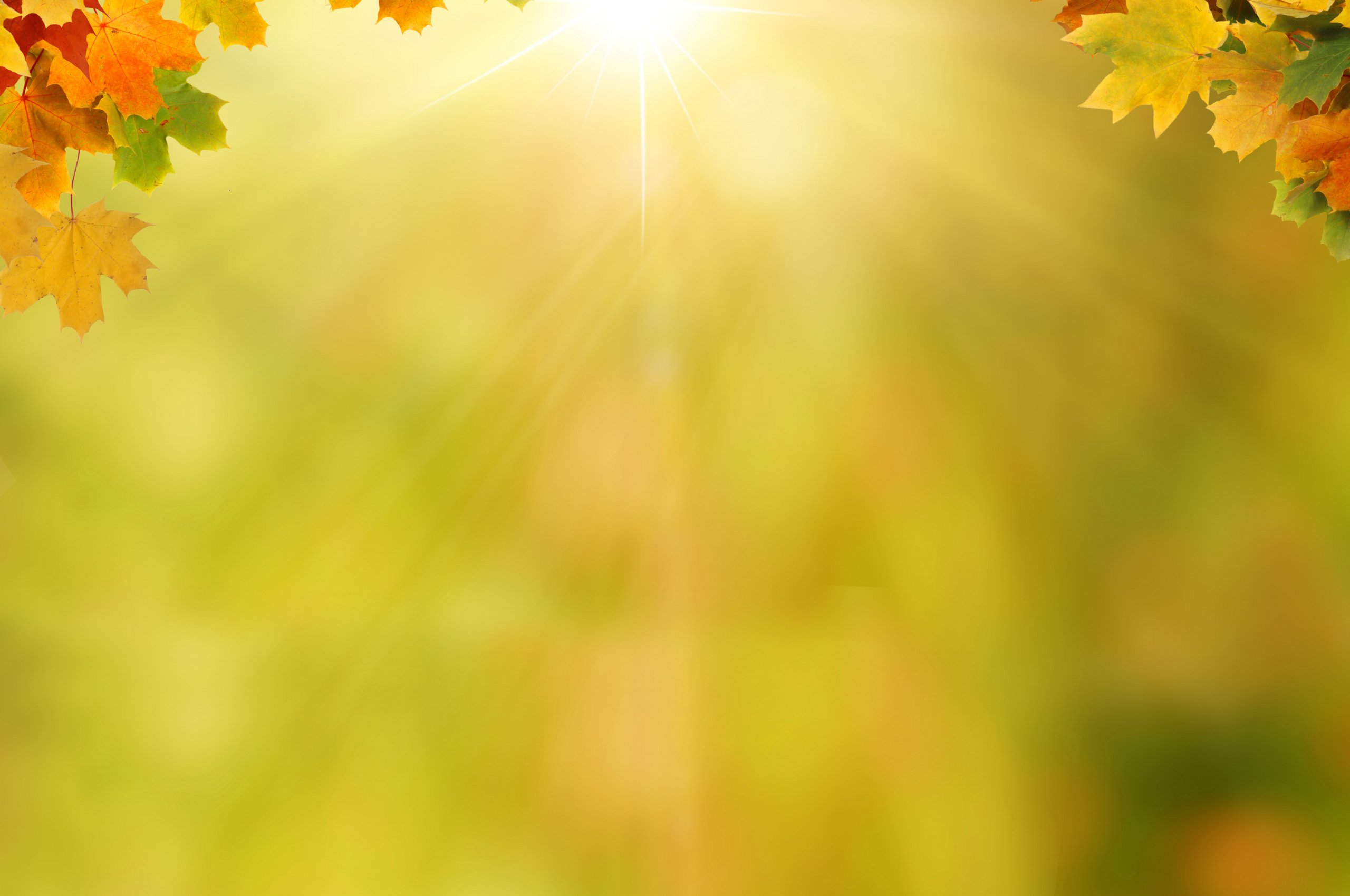 Министерство труда и социального развития Краснодарского края 
Государственное бюджетное учреждение социального 
обслуживания Краснодарского края
«Успенский комплексный центр социального обслуживания населения»
Практика: Организация досуга для граждан старшего поколения

Проект «Клуб активной жизни Золотой возраст»
«
Составитель: специалист по социальной работе отделения социального обслуживания  на дому 
Захарова Алла Юрьевна
с. Успенское
2023 год
На базе центра социального обслуживания на дому организован клуб активной жизни «Золотой возраст».
Участники клуба это граждане пожилого возраста и инвалиды.
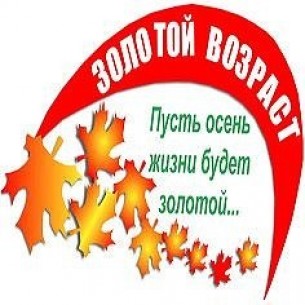 Основной целью проекта является повышение качества жизни старшего поколения, увеличение физической активности.                
Работа клуба ведется по нескольким направлениям.
Экскурсионные поездки — одно из самых популярных направлений в работе клуба, в рамках которого организовываются экскурсионные поездки, посещения музеев и театров.
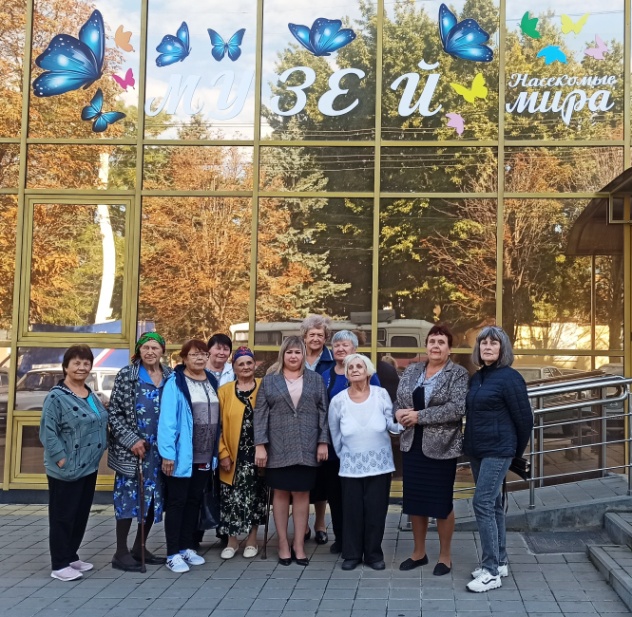 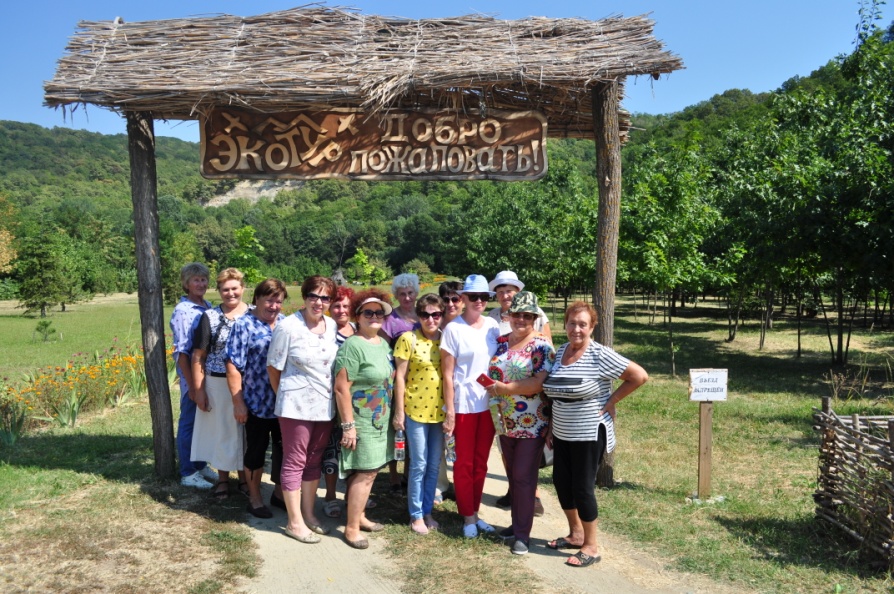 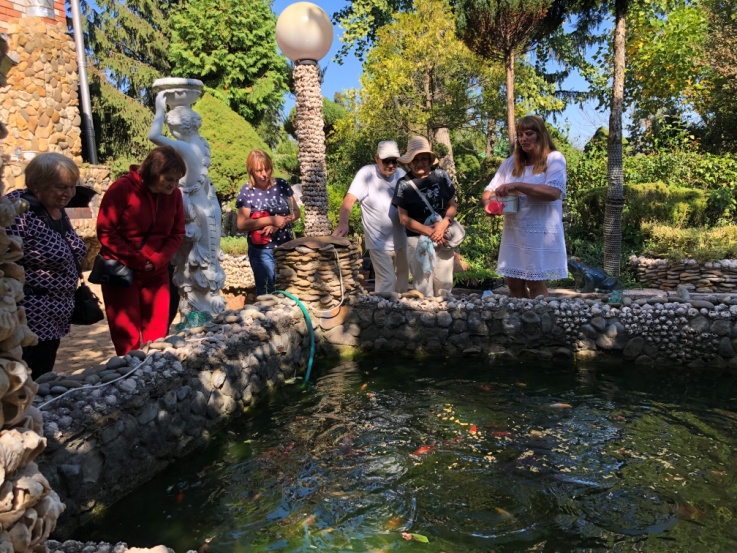 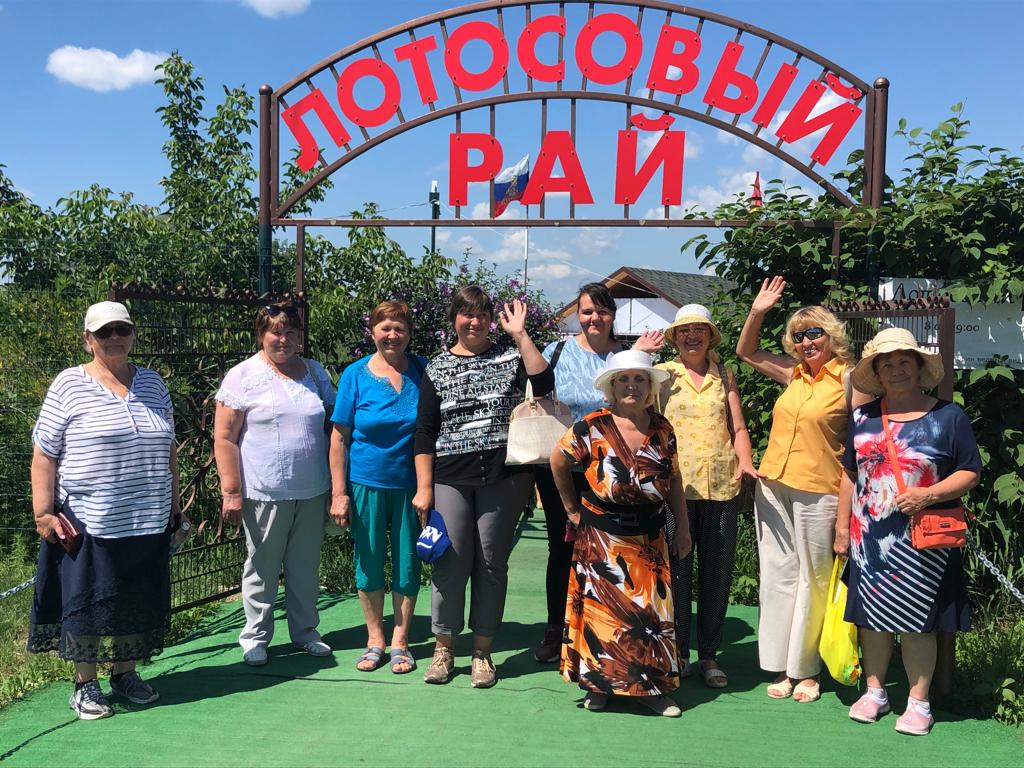 Повышение  качества жизни людей пожилого возраста напрямую зависит от нравственных ценностей, и для этого в работе клуба организованы посещения храмов, встречи и беседы со священнослужителями.
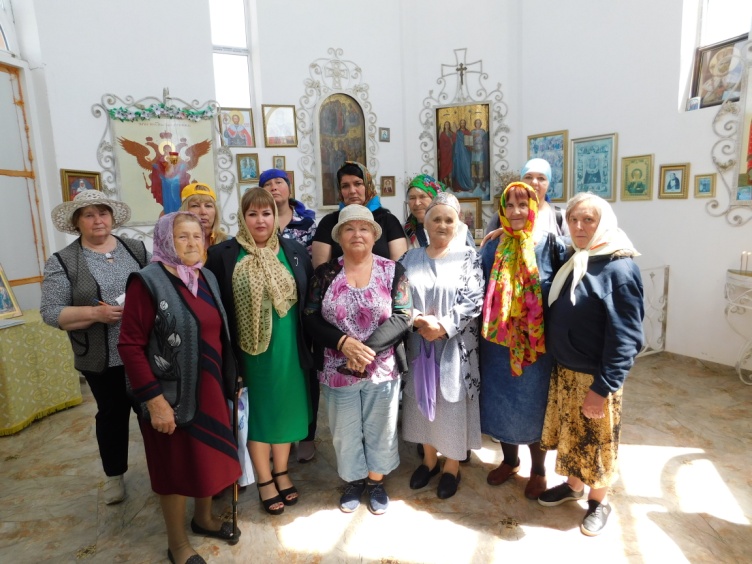 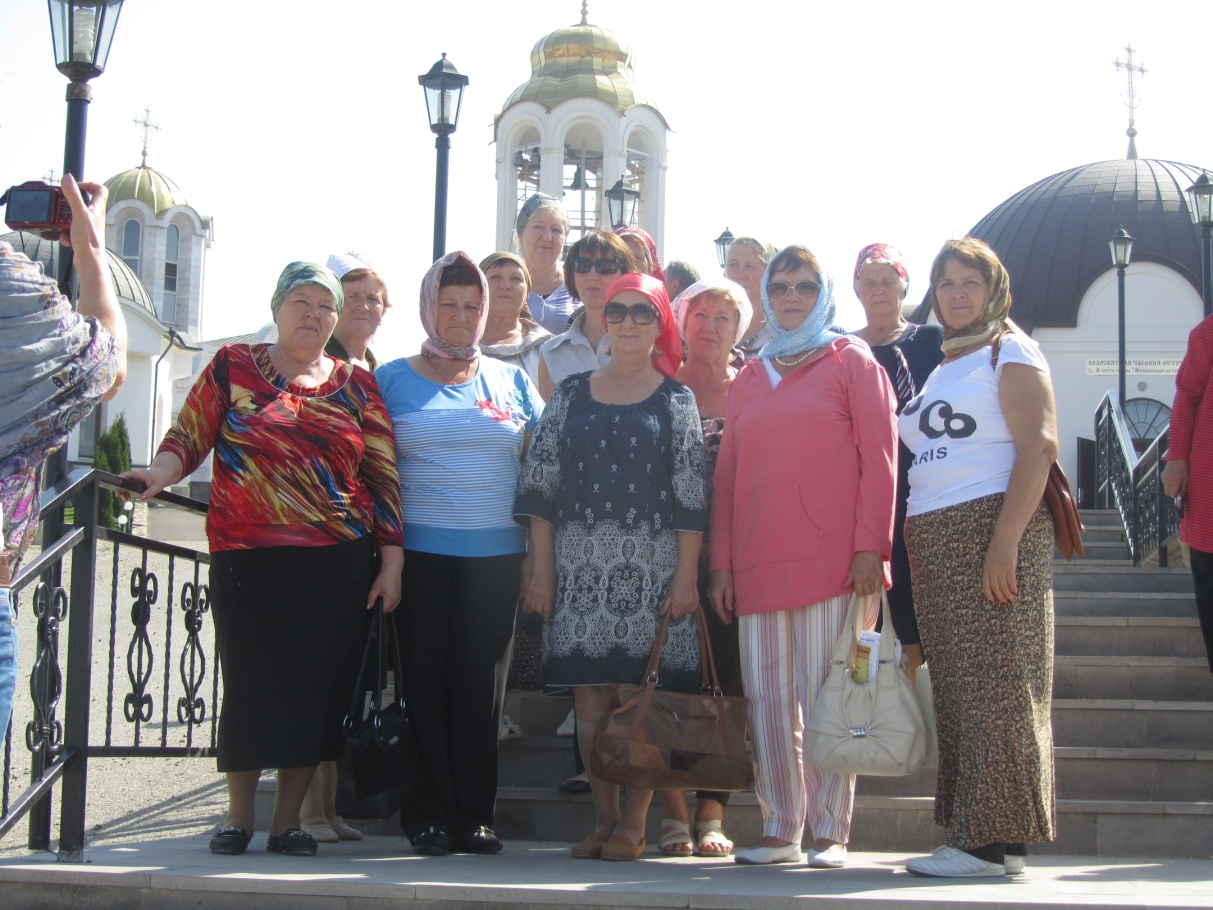 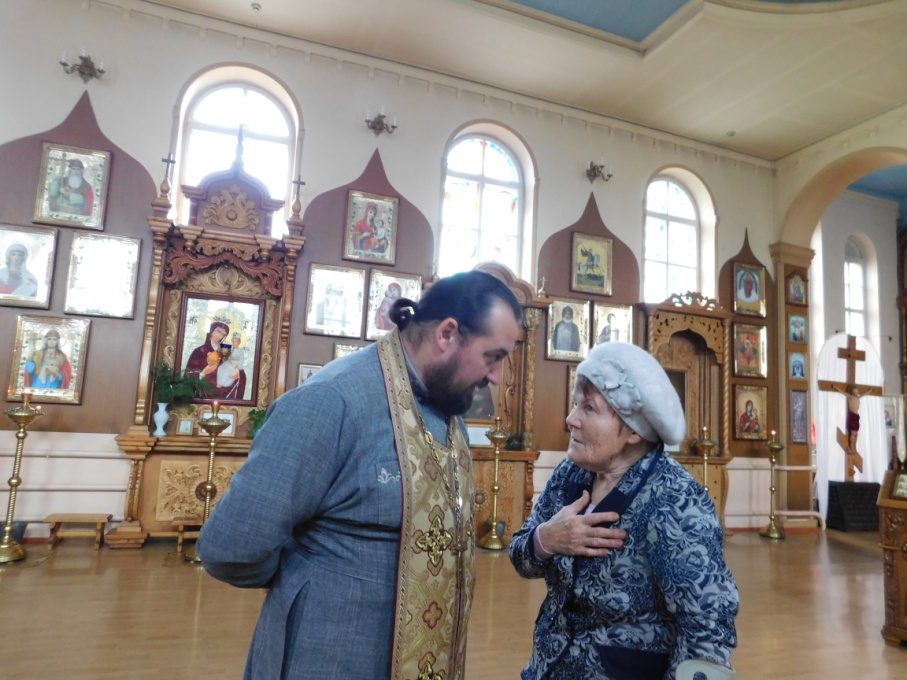 Чтобы не оставить без внимания всех, кто ещё молод душой, в учреждении социального обслуживания постоянно проводятся праздничные  мероприятия - ко Дню пожилого человека, Дню семьи,  Дню матери, Новогодние огоньки.
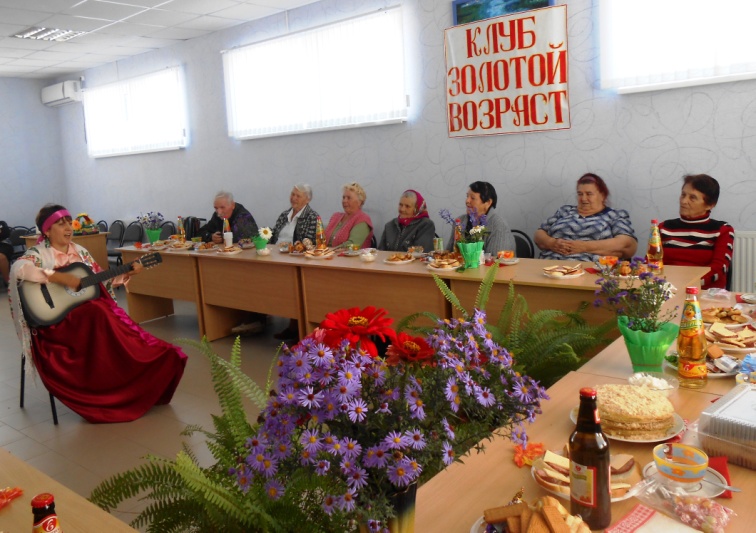 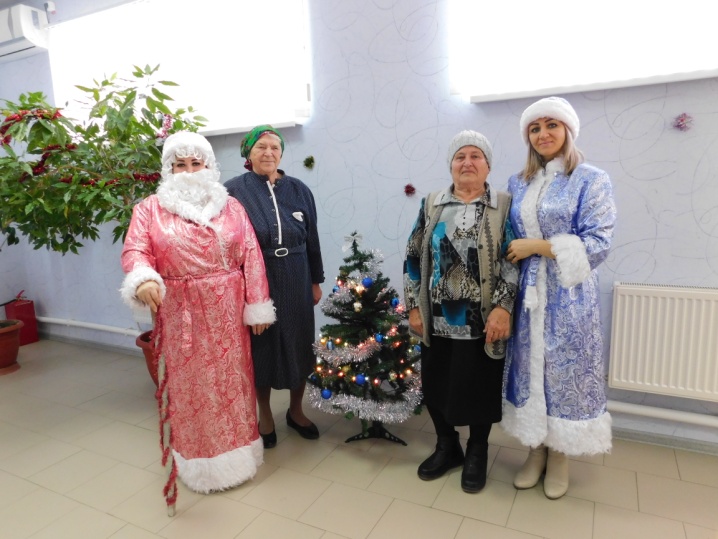 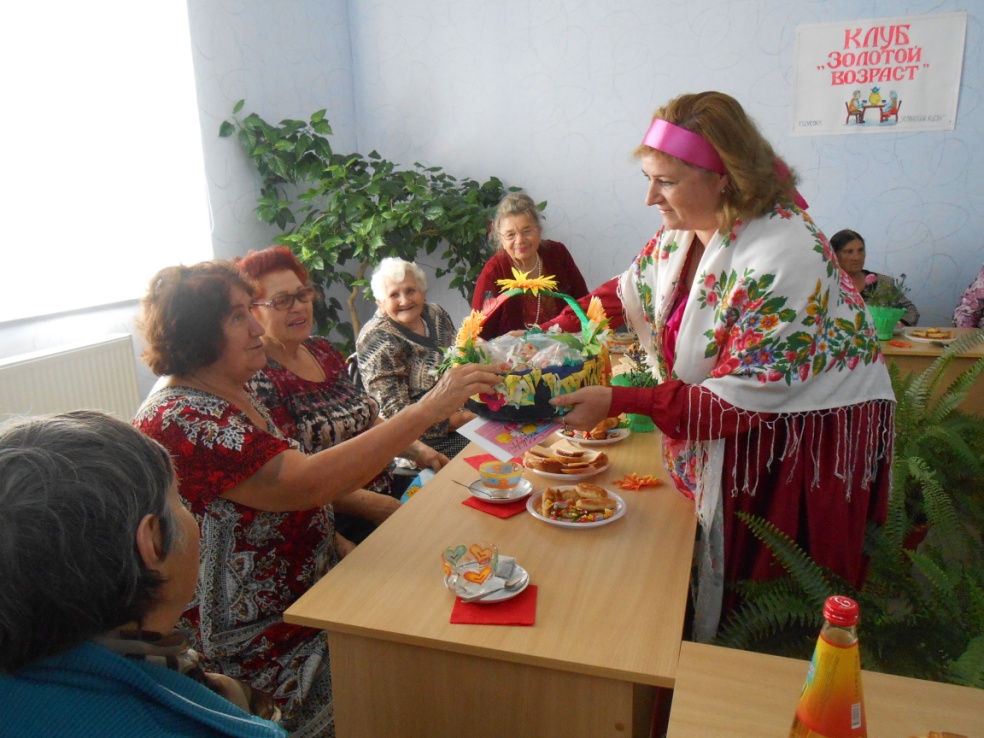 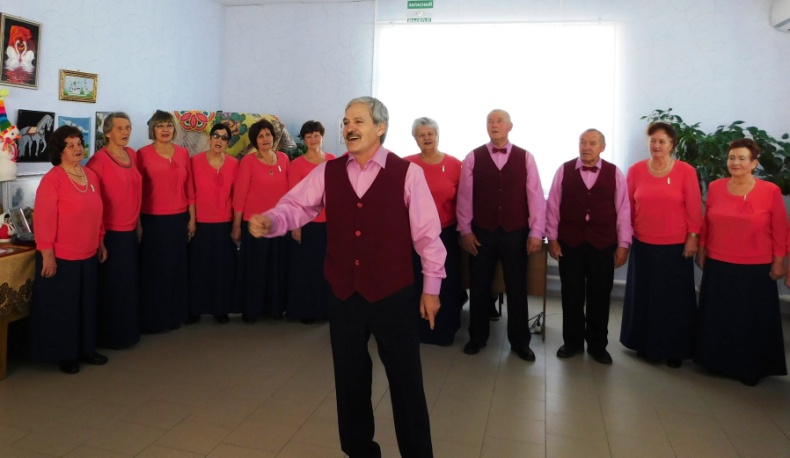 Популярностью пользуются дружеские встречи за чашечкой чая, где простое общение друг с другом приносит радость. Благодаря этим встречам пожилые люди, которым трудно выезжать за пределы  своего населенного пункта расширяют круг  общения, находя новых  друзей с  общими интересами.
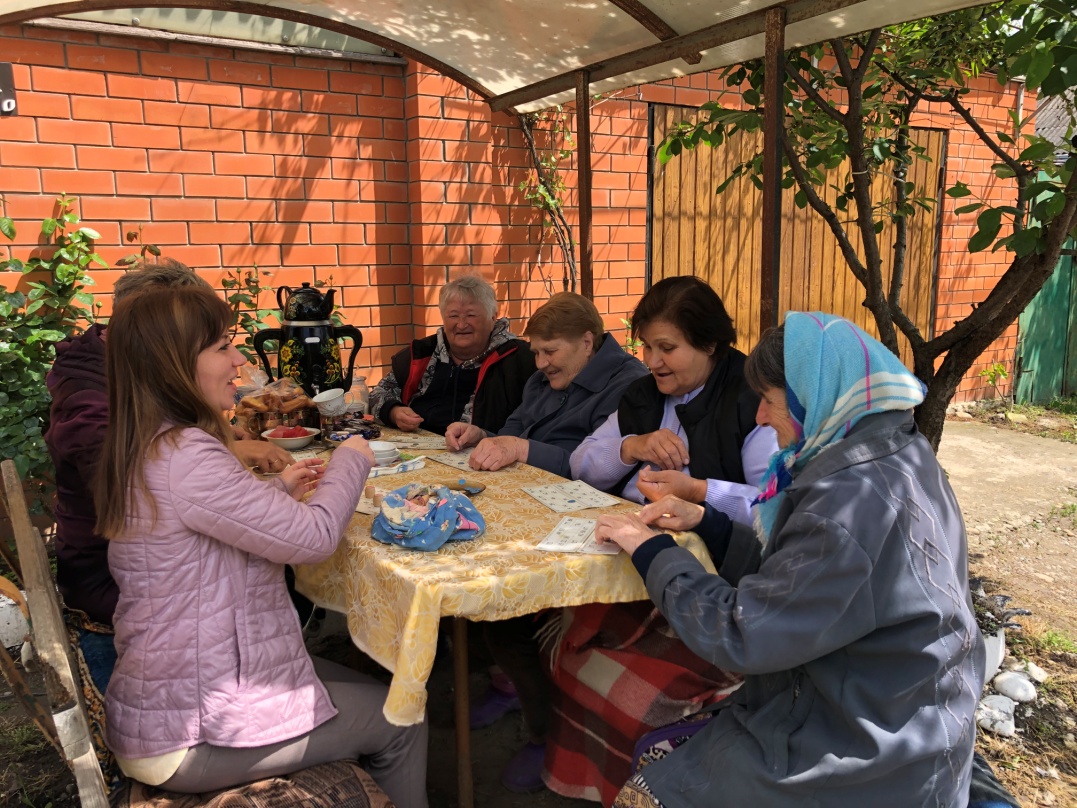 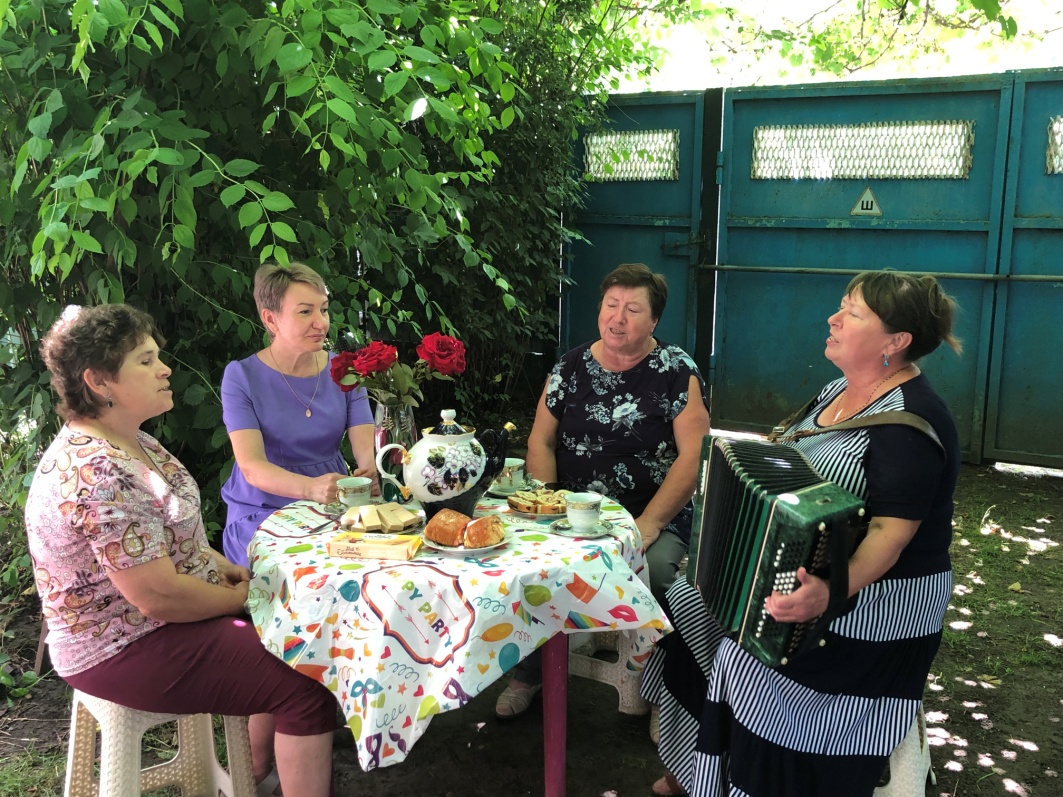 Надо  отдать должное нашему старшему поколению, они охотно участвуют во всех мероприятиях для пожилых людей. И чувствуют при этом заряд бодрости и хорошего настроения. За 4 года работы клуба, количество граждан пожилого возраста  ведущих активный образ жизни увеличилось в 3 раза.
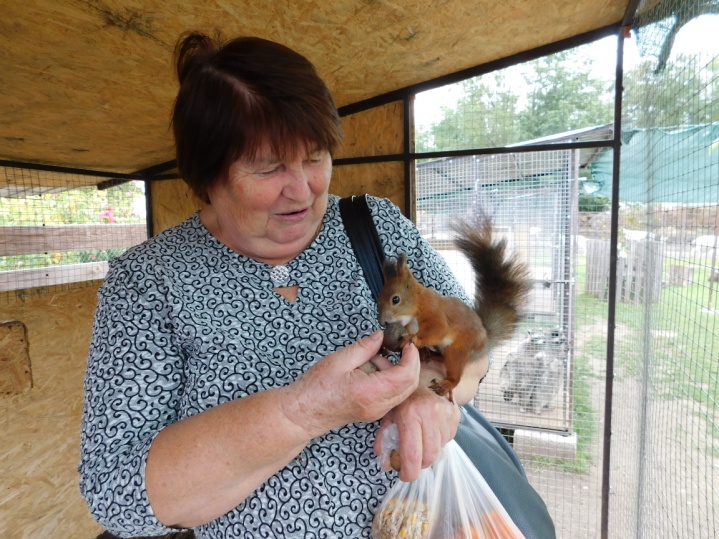 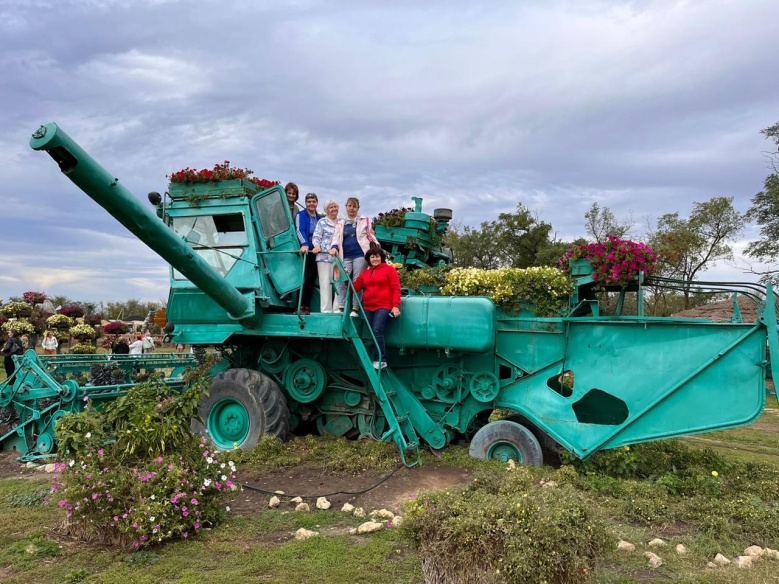 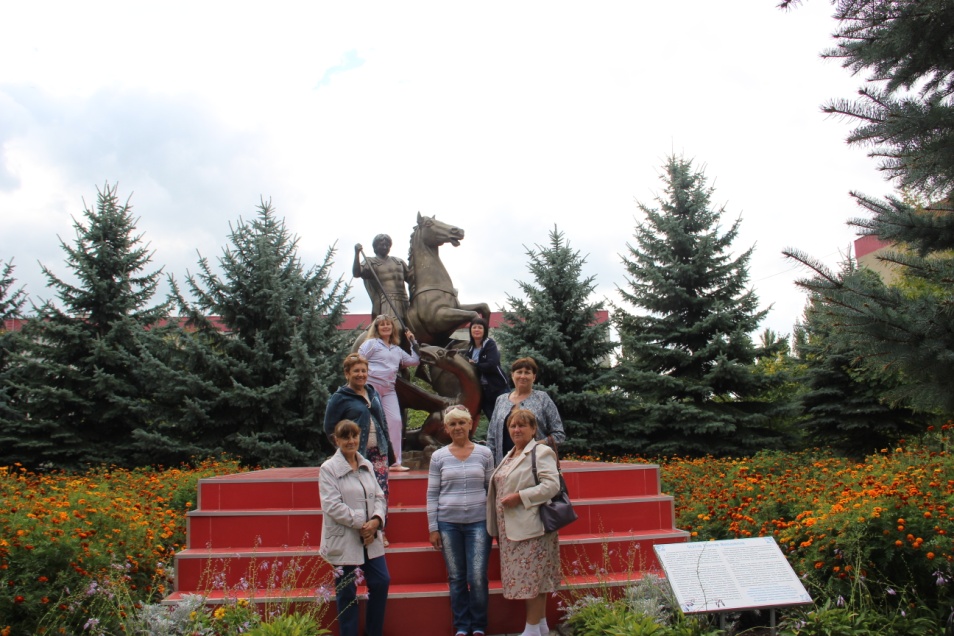 Важно помнить, что возраст не является преградой для наслаждения жизнью и стремления к личному развитию. Проявляя заботу о себе и своих потребностях, мы можем продлить активность, радость и удовлетворение в пожилом возрасте.
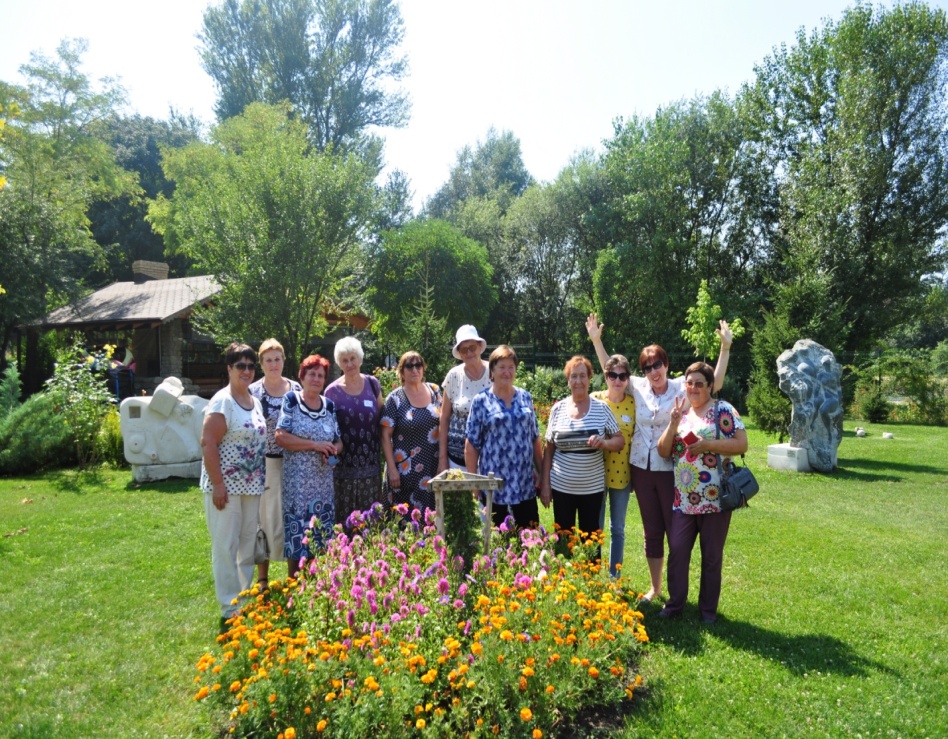 Активная жизнь в пожилом возрасте это не цель достичь внушительных спортивных результатов, а поддержать свое здоровье, поднять настроение и провести время в общении. Именно такие задачи в первую очередь стоят перед организаторами  проводимых мероприятий, что подтверждается словами благодарности в адрес учреждения.

Спасибо за внимание!